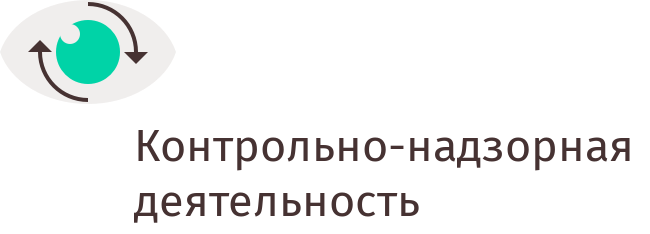 Управление Федеральной антимонопольной службы по Чукотскому автономному округу
Антимонопольное регулирование 
при предоставлении государственных и муниципальных преференций
Государственная И МУНИЦИПАЛЬНАЯ ПРЕФЕРЕНЦИЯ
Понятие «Государственная (муниципальная) помощь 
(с 2009 года «преференция») появилось в российском 
законодательстве в 2006 году, с вступлением в силу 
Федерального закона от 26.07.2006 № 135-ФЗ 
«О защите конкуренции»

             «Государственные или муниципальные преференции - предоставление федеральными органами исполнительной власти, органами государственной власти субъектов РФ, органами местного самоуправления, иными осуществляющими функции указанных органов органами или организациями отдельным хозяйствующим субъектам преимущества, которое обеспечивает им более выгодные условия деятельности, путем передачи государственного или муниципального имущества, иных объектов гражданских прав либо путем предоставления имущественных льгот, государственных или муниципальных гарантий»
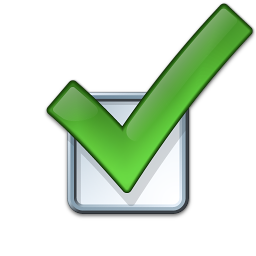 ПРИЗНАКИ ГОСУДАРТСВЕННОЙ ИЛИ МУНИЦИПАЛЬНОЙ ПРЕФЕРЕНЦИИ
3
ЦЕЛИ ПРЕДОСТАВЛЕНИЯ ГОСУДАРТСВЕННОЙ ИЛИ МУНИЦИПАЛЬНОЙ ПРЕФЕРЕНЦИИ
обеспечения жизнедеятельности населения в
районах Крайнего Севера и приравненных 
к ним местностях;
 развития образования и науки;
 проведения научных исследований;
 защиты окружающей среды;
 сохранения, использования, популяризации и государственной охраны объектов культурного наследия (памятников истории и культуры) народов Российской Федерации;
 развития культуры, искусства и сохранения культурных ценностей;
 развития физической культуры и спорта;
 обеспечения обороноспособности страны и безопасности государства;
 производства сельскохозяйственной продукции;
 социального обеспечения населения;
  охраны труда;
охраны здоровья граждан;
поддержки субъектов малого и среднего предпринимательства
(социально ориентированных некоммерческих организаций );
определяемых другими федеральными законами, 
нормативными правовыми актами Президента 
Российской Федерации и нормативными правовыми 
Актами Правительства Российской Федерации.
ГОСУДАРСТВЕННАЯ 
ИЛИ МУНИЦИПАЛЬНАЯ ПРЕФЕРЕНЦИЯ ПРЕДОСТАВЛЯЕТСЯ ИСКЛЮЧИТЕЛЬНО 
В ЦЕЛЯХ:
[Speaker Notes: Давайте рассмотри способы взаимодействия населения с органами госвласти.
Понятно, что с развитием современных средств связи и Интернет происходит постепенная миграция от так называемых оффлайновых способов взаимодействия (письма и факсы) к онлайновым, это личный контакт, телефон и Интернет.
Это связано с повышением требований населения к скорости и качеству обслуживания. Но с другой стороны это накладывает новые требования на работу органов власти.
(Click)]
Порядок предоставления государственной или муниципальной преференции
1. Подать заявление в антимонопольный орган о даче согласия на предоставление преференции
Содержание заявления: 
1) проект акта, которым предусматривается предоставление преференции, с указанием цели предоставления и ее размера;
2) перечень видов деятельности, осуществляемых хозяйствующим субъектом, которому предполагается предоставить преференцию, а также копии документов, подтверждающих право на осуществление указанных видов деятельности (лицензии и т.п.);
3) наименование видов товаров, объем товаров, произведенных и реализованных субъектом, которому предоставляется преференция, с указанием кодов видов продукции; 
4) бухгалтерский баланс хозяйствующего субъекта по состоянию на последнюю отчетную дату, предшествующую дате подачи заявления;
5) перечень лиц, входящих в одну группу лиц с субъектом, которому предполагается предоставить преференцию;
6) нотариально заверенные копии учредительных документов хозяйствующего субъекта.

Заявитель – орган власти, дающий преференцию, а не хозяйствующий субъект!
2. РАССМОТРЕНИЕ ЗАЯВЛЕНИЯ АНТИМОНОПОЛЬНЫМ ОРГАНОМ 
(срок рассмотрения – 1 месяц с даты поступления заявления и документов)
3. ПОЛУЧЕНИЕ РЕШЕНИЯ АНТИМОНОПОЛЬНОГО ОРГАНА
(если согласие на предоставление преференций дано с ограничением, в месячный срок представить в антимонопольный орган, подтверждающие соблюдение установленных ограничений)
5
Принятие решения антимонопольным органом
по результатам рассмотрения заявления антимонопольным органом может быть 
принято одно из следующих решений:
Статистика принятых решений Чукотским УФАС России за 2017 год
7
Ответственность должностных лиц органов власти за нарушение антимонопольного законодательства
8
Ответственность должностных лиц органов власти за нарушение антимонопольного законодательства
9
Ответственность должностных лиц органов власти за нарушение антимонопольного законодательства
10
Ответственность должностных лиц органов власти за нарушение антимонопольного законодательства
11
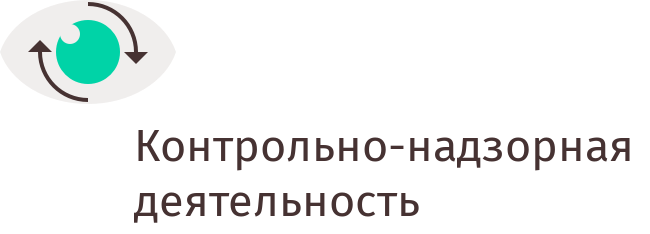 СПАСИБО ЗА ВНИМАНИЕ!
www.chukotka.fas.gov.ru
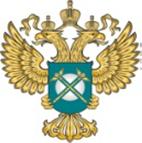 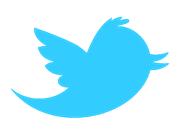